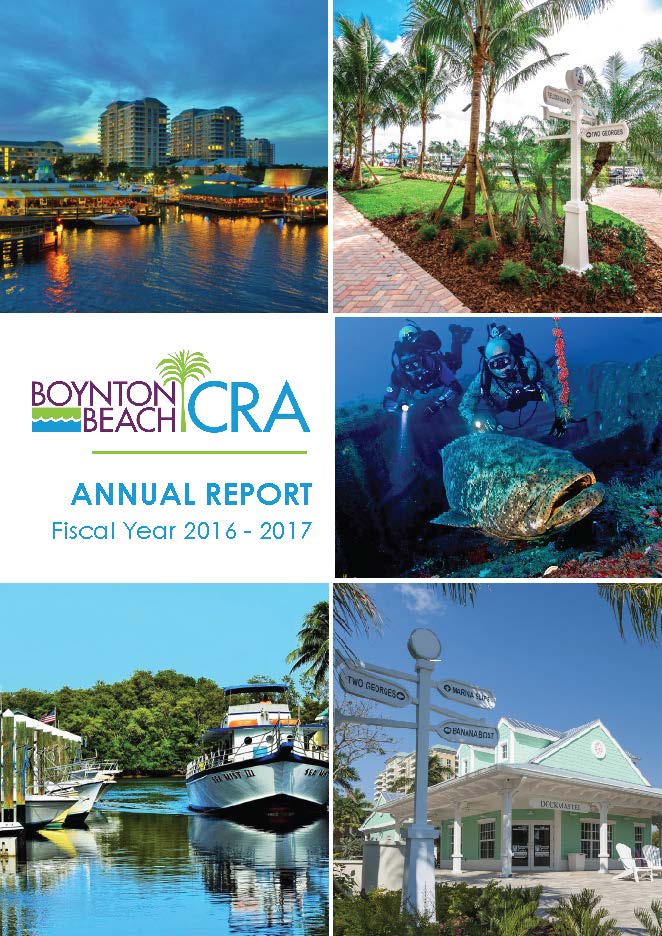 Boynton Beach CRA Annual Report Boynton Beach Community Redevelopment Agency2018 Roy F. Kenzie Awards
Contact: Tracy Smith-Coffey
561-600-9096
Smith-CoffeyT@bbfl.us
Boynton Beach CRA Annual Report 2017 In Numbers
Informing the community about the types of development projects
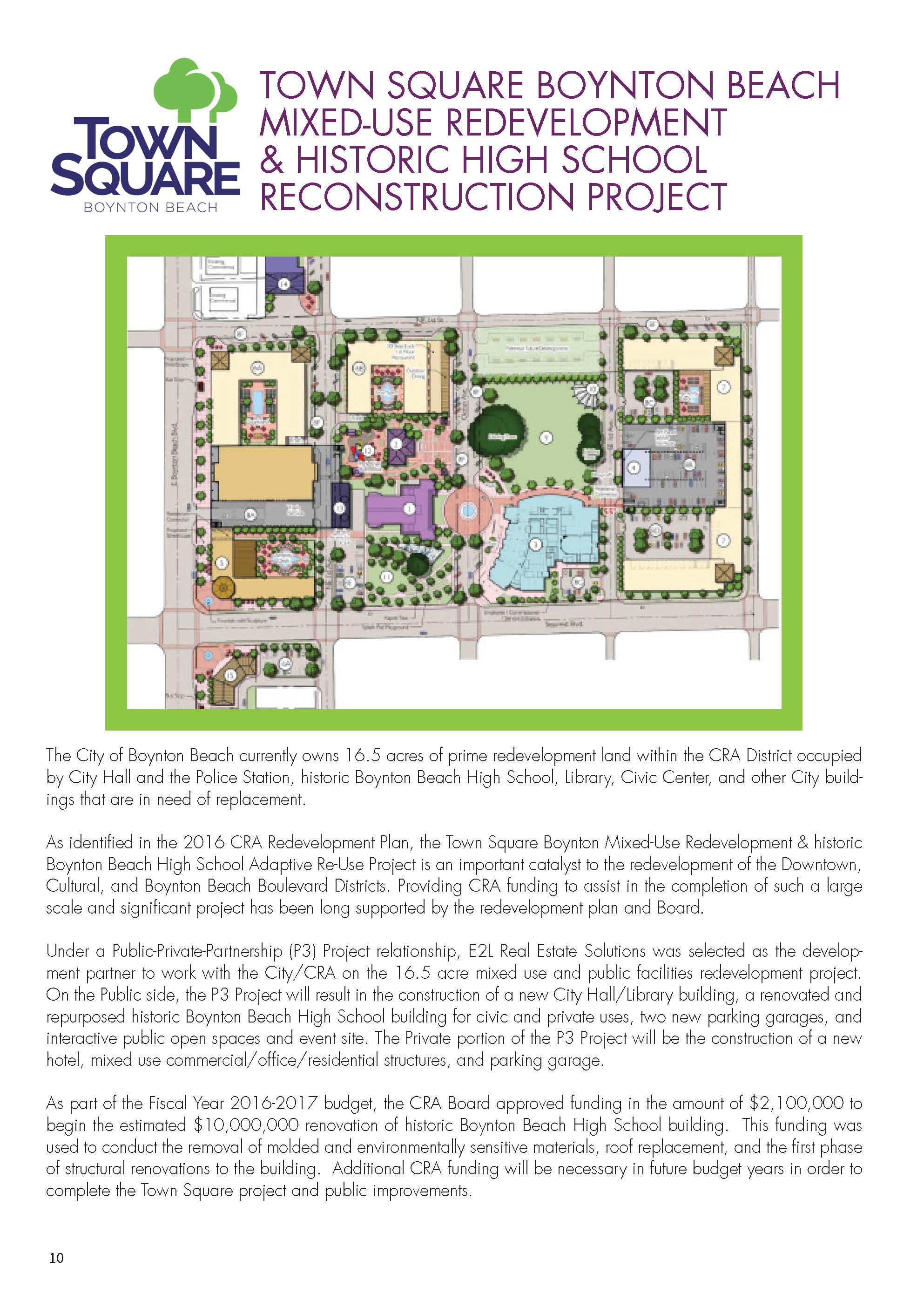 Mixed Use Redevelopment Projects
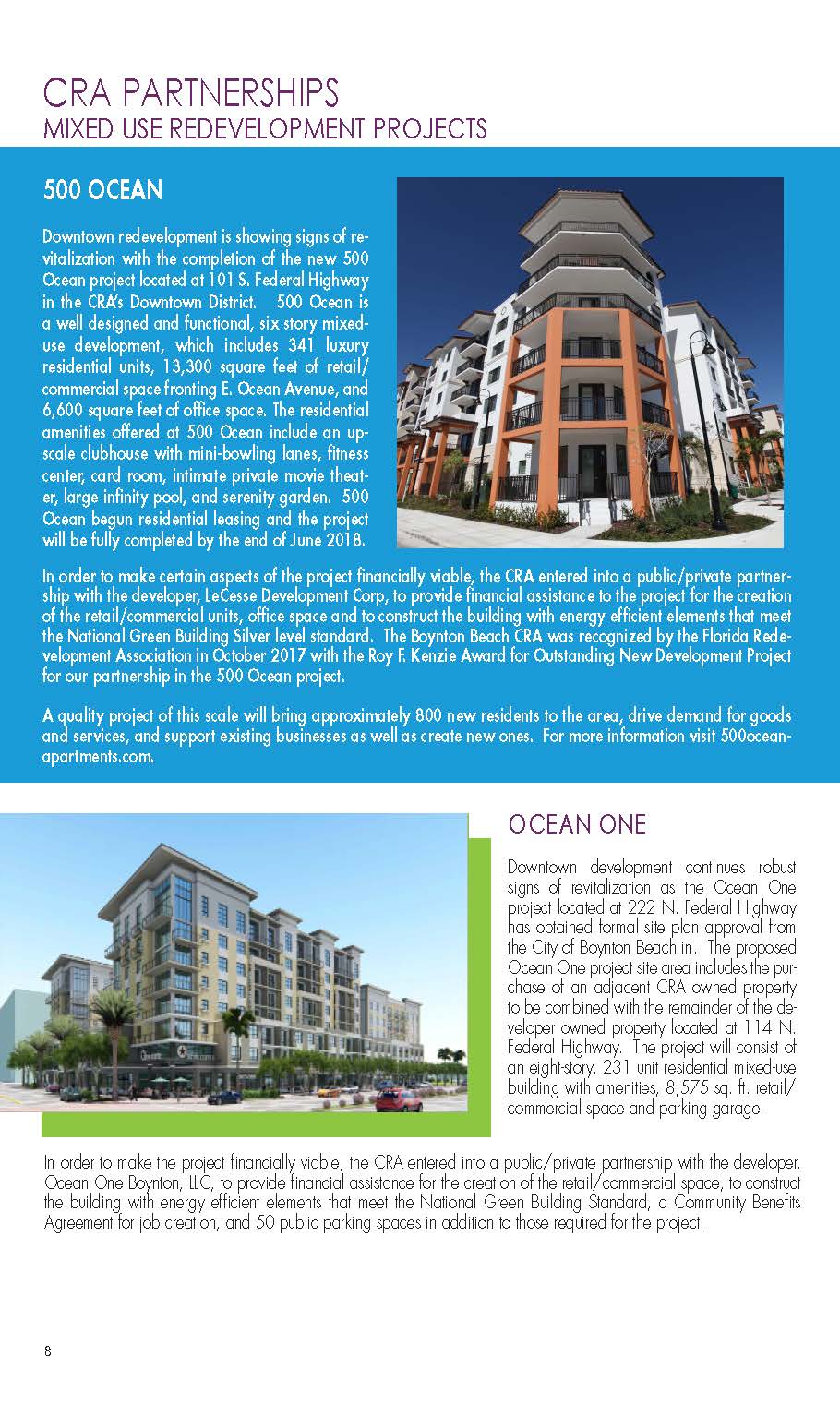 Downtown Development Projects
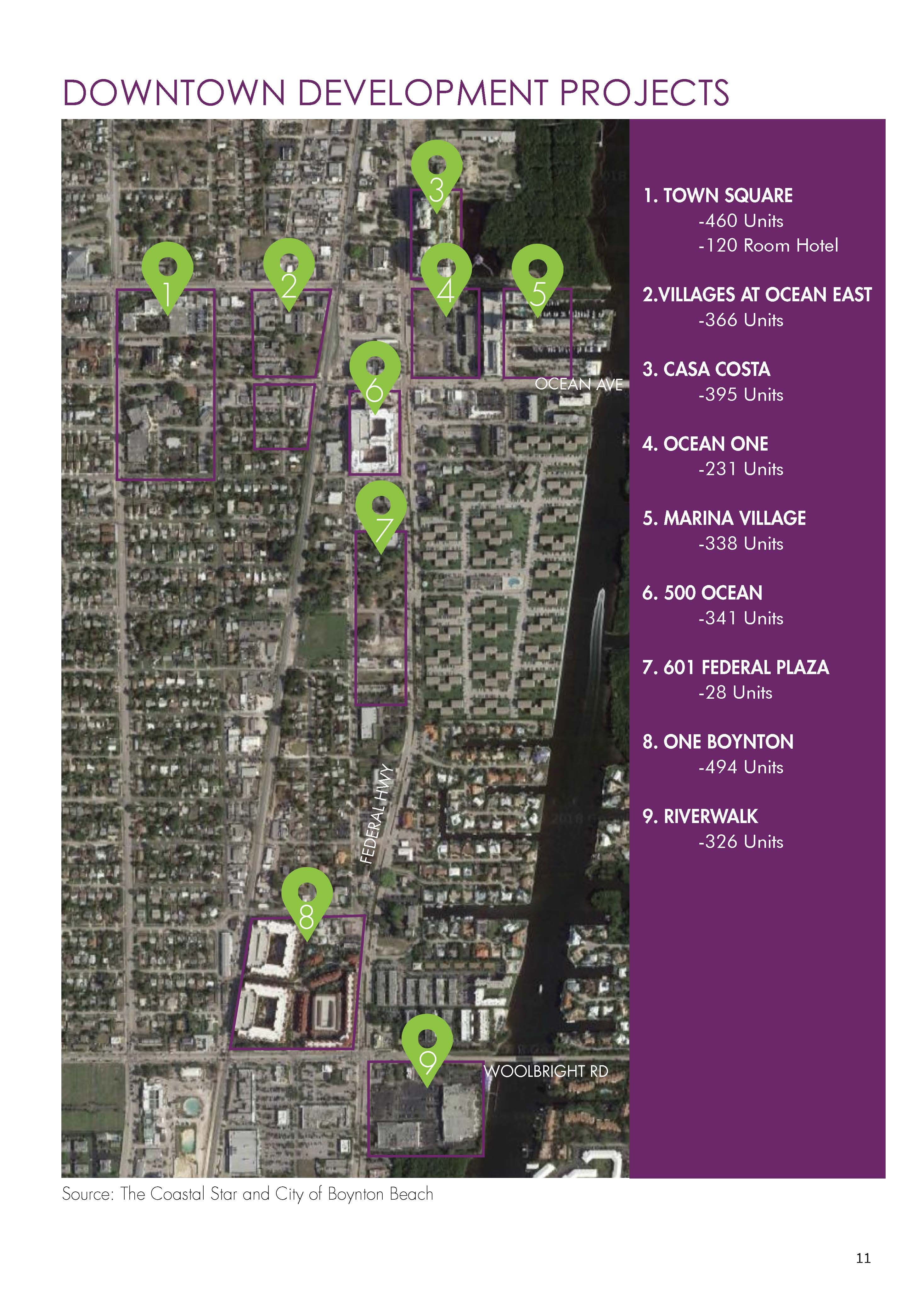 Neighborhood Policing Program
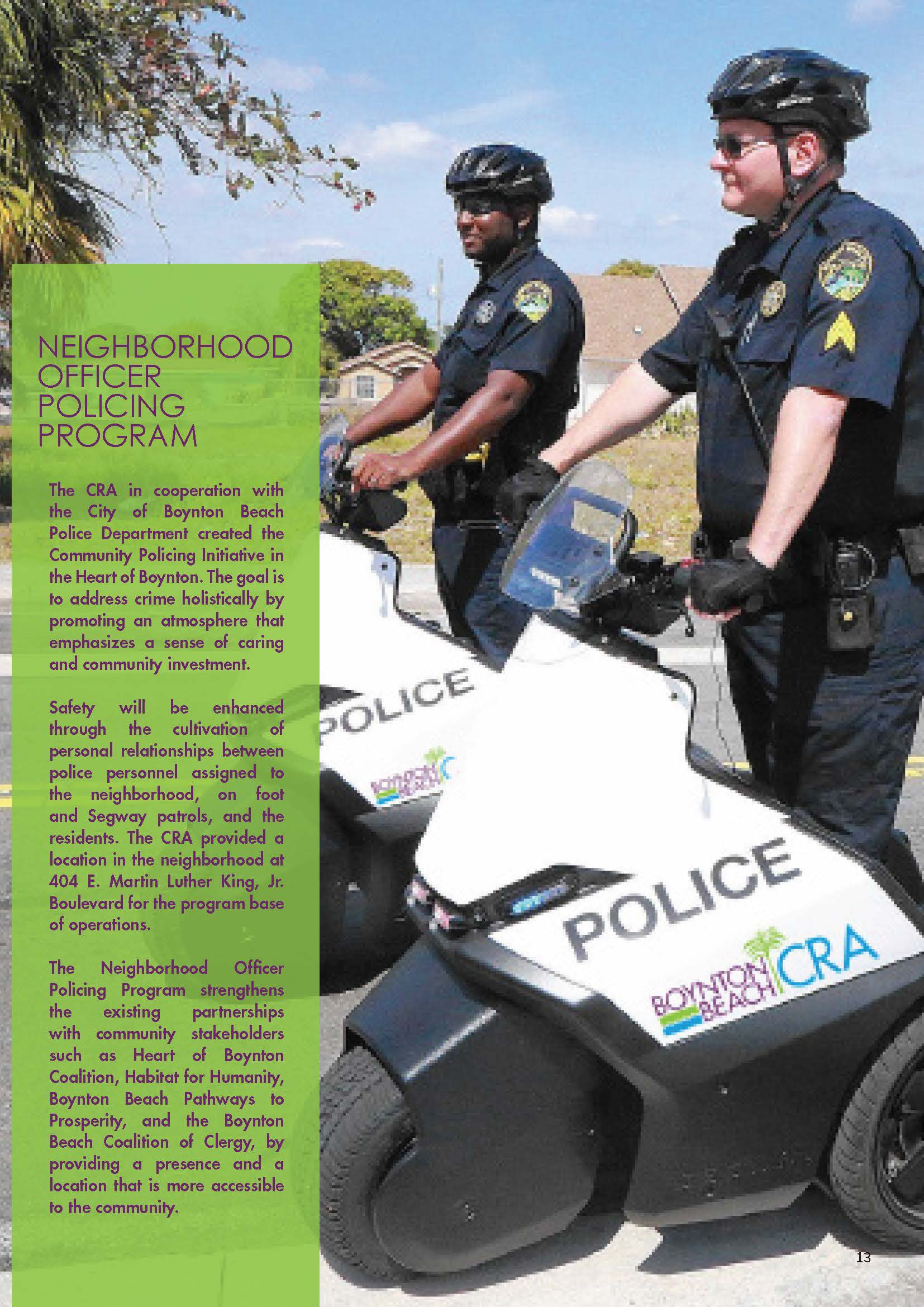 Making a DifferenceAffordable Housing Projects
Making an Impact on the BusinessCommunity
Changing the Community with       Economic Development Grants
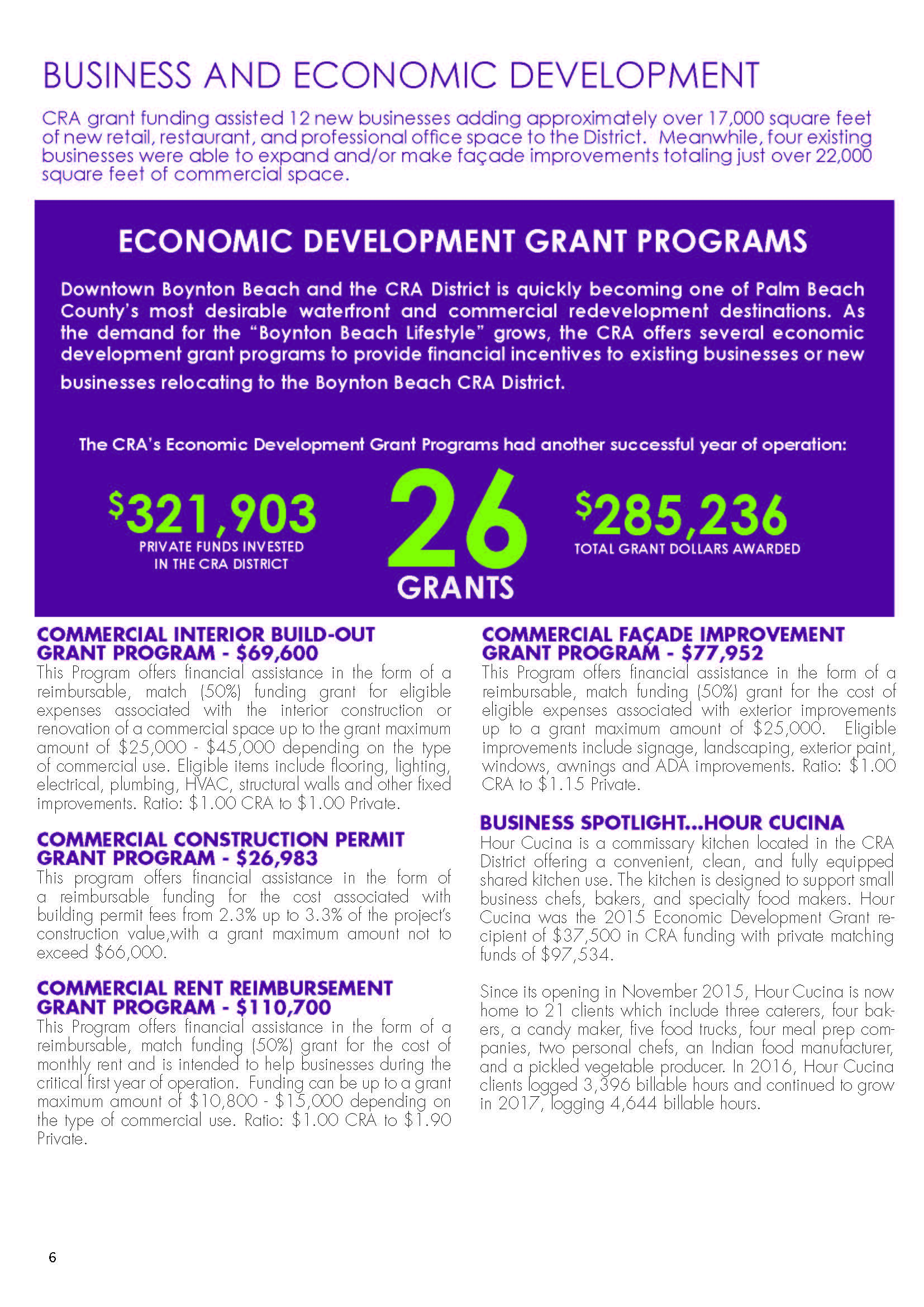 Economic DevelopmentInitiativesThrough Events
Community Planning & Investment
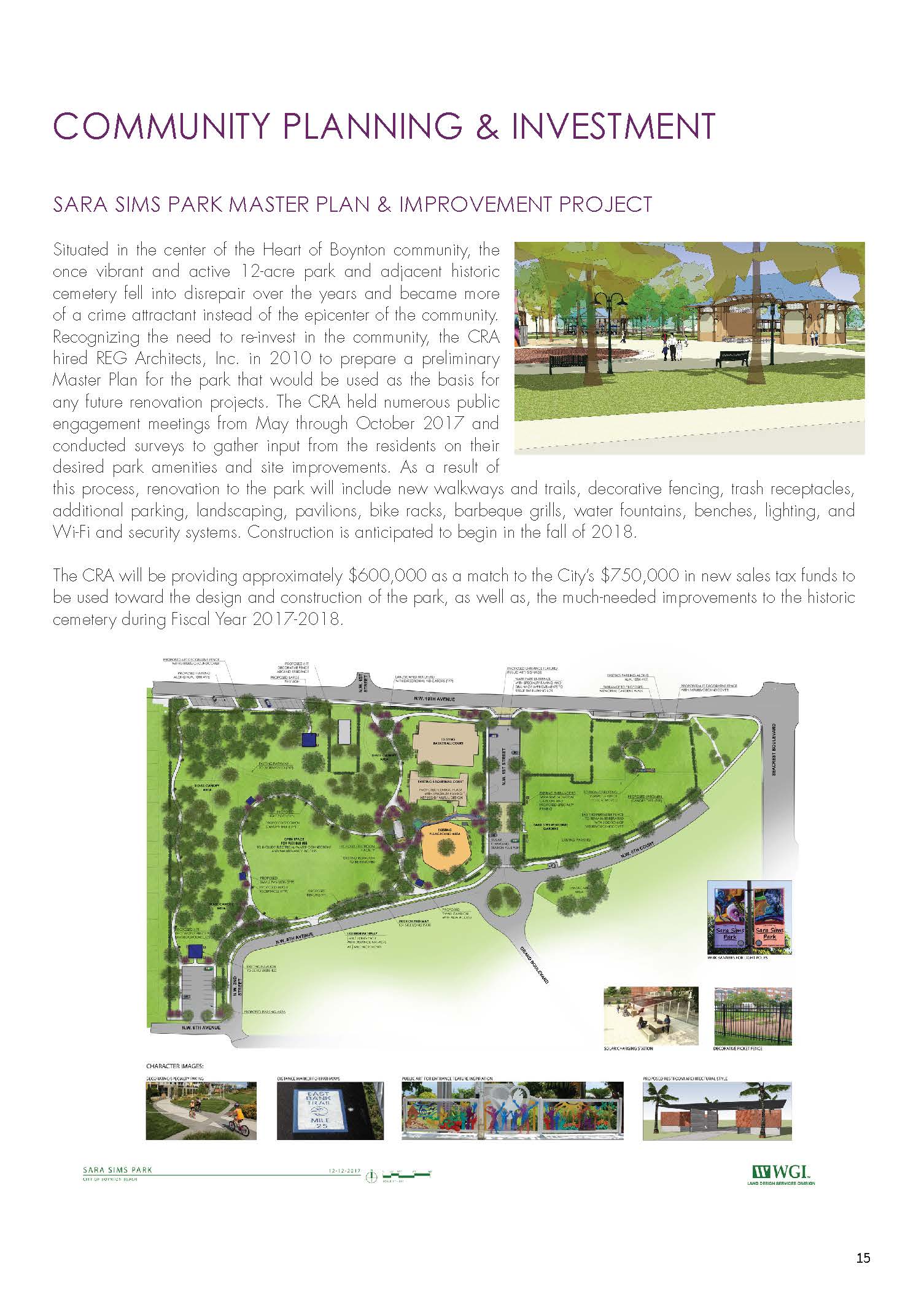 Historic Preservation
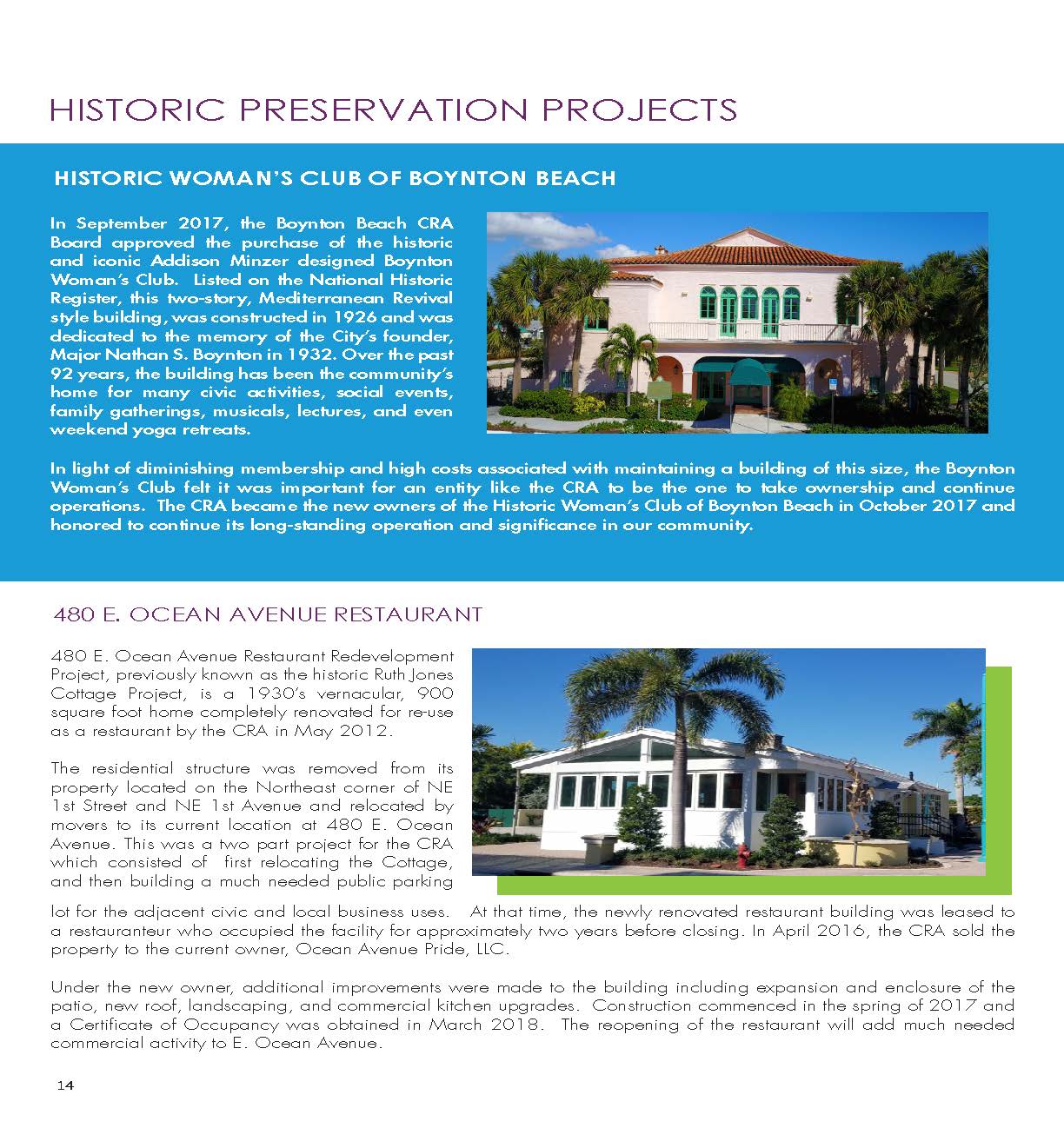 Boynton Beach CRA Making it Happen
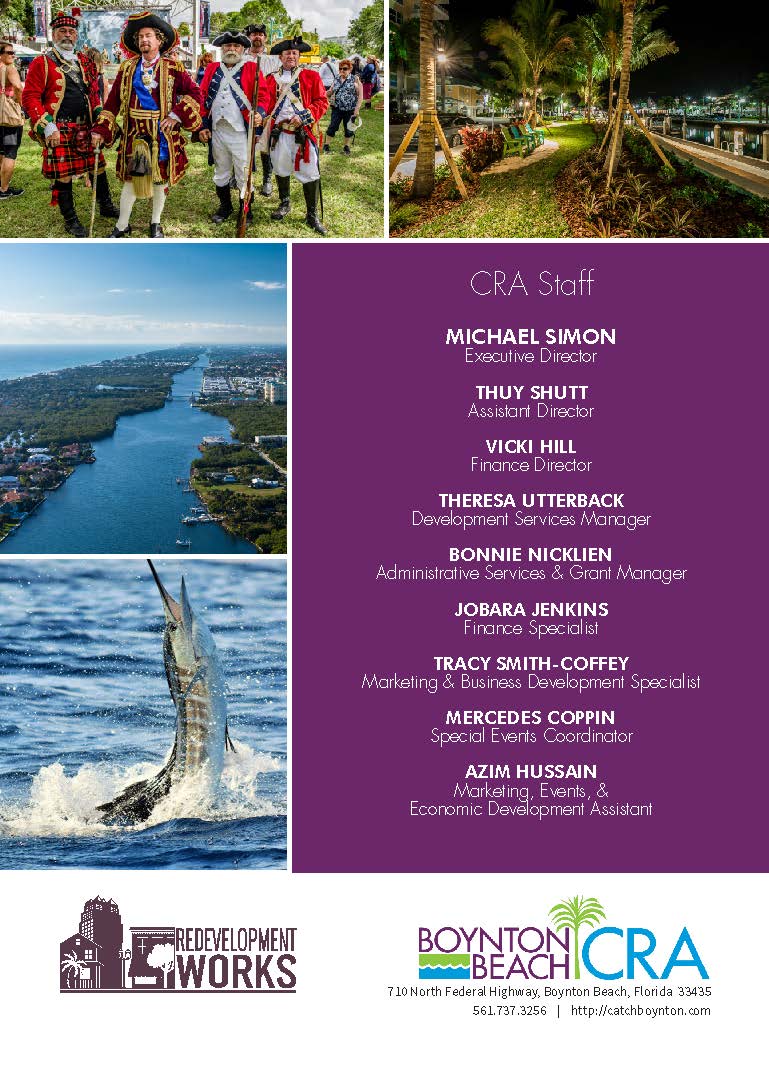